Service Animals, Behavioral Health, And Housing
Tenant Law Center
Kasey Burton
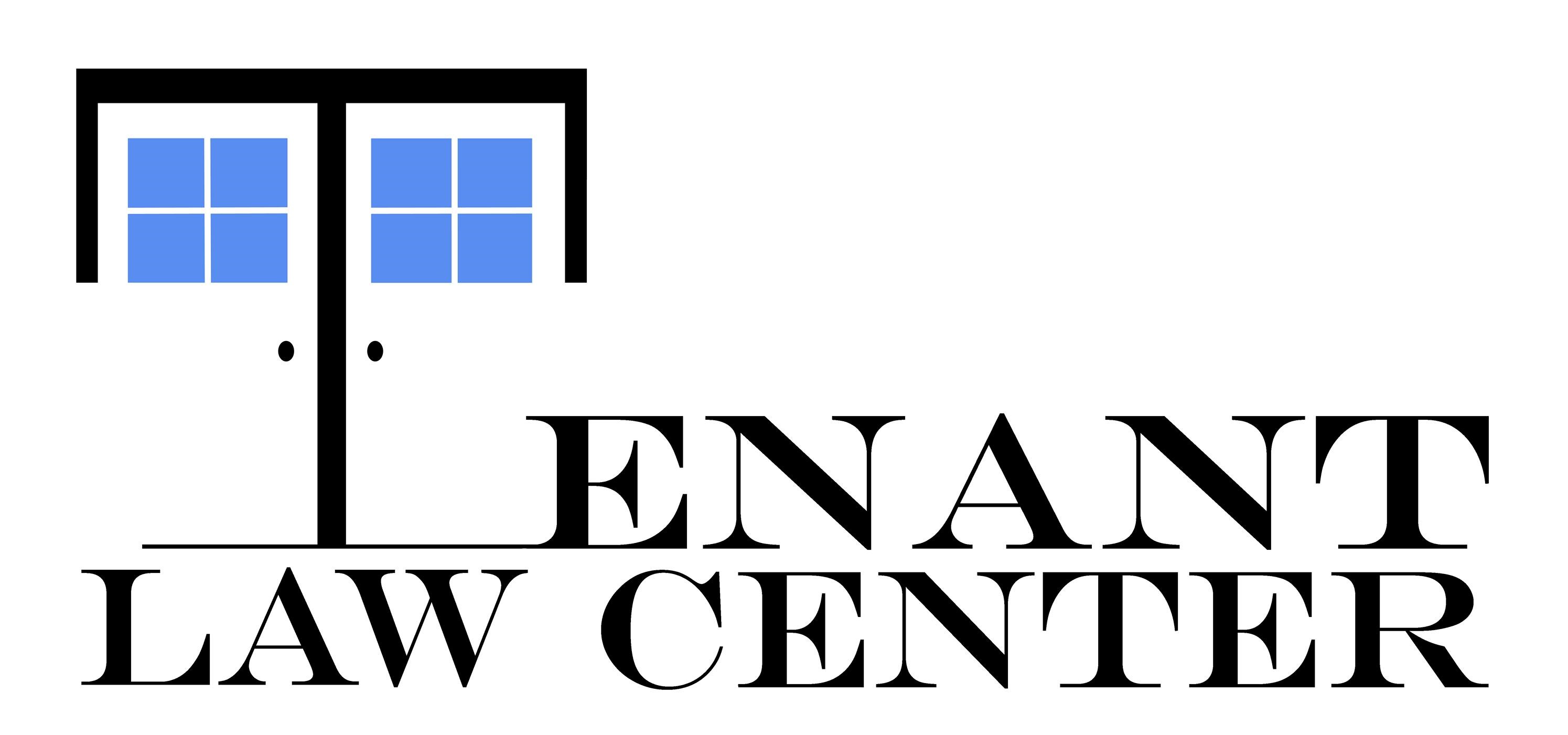 What we will cover
What is a service animal?
What is an emotional support animal?
Are service animals and emotional support animals different? How?
Handling problems with service and emotional support animals
What is a Service Animal?
Washington law:
RCW 49.60.040: “any dog or miniature horse that is individually trained to do work or perform tasks for the benefit of an individual with a disability, including a physical, sensory, psychiatric, intellectual, or other mental disability. The work or tasks performed by the service animal must be directly related to the individual's disability.”
Federal law:
ADA: A service animal means any dog that is individually trained to do work or perform tasks for the benefit of an individual with a disability, including a physical, sensory, psychiatric, intellectual, or other mental disability.
Questions about a service animal
OK:
Is this a service animal required because of a disability?
What work or task has the animal been trained to perform?
Not OK:
Can you have the service animal show me the tasks they perform? 
What is your disability/condition?

Note: service animals are not required to wear vests that identify them as a service animal
What is an Emotional Support Animal (ESA)?
An emotional support animal is a type of animal that provides comfort to help relieve a symptom or effect of a person's disability
They DO NOT COUNT as service animals under the ADA
Some protection under FHA
Check to see if ESAs are protected under your local or state laws
Ex. Protected under Seattle law
What’s the Difference?
Service Animal
Emotional Support Animal
Primarily dogs, but sometimes mini-horses
Performs specific tasks
Meaning the animal is trained
More protections under the law
Not tied to specific type of animal (check your local laws to be sure)
Comfort, support
Doesn’t perform specific tasks
Fewer legal protections
Things to remember
Landlords CANNOT charge pet deposits or rent for service animals or ESAs
Landlords CANNOT restrict the breed of the animal
Tenants are responsible for the behavior of their animal
Moving in with a Service animal or ESA
Step 1: Notify the landlord of request for reasonable accommodation before move-in
Doesn’t have to be in writing, but better to have records
Landlord cannot require you fill out a specific form
Step 2: Provide verification letter
Verification can be provided by a reliable third party who knows about the disability
Doctor or other medical professional, a peer support group, a non-medical service agency, or any other reliable third party 
Someone qualified to affirm the existence of the disability and the need for accommodation
Common problems and how to handle them
Landlord refuses to allow service animal or ESA
Landlord wants detailed information on the client’s diagnosis/diagnoses
Client is being charged pet rent
Client’s animal is causing problems
Landlord refuses to allow Service animal/ESA
“No pet” rules don’t apply to service animals (and sometimes ESAs)
Did the landlord specify why? If possible, see if you/your client can work with them to iron out the issue
Make sure you share the law with them (see resources shared with this presentation)
File a complaint with whoever can help you
HUD: https://portalapps.hud.gov/FHEO903/Form903/Form903Start.action 
WA: https://fhcwashington.org/ 
For resources outside of WA, see the resources shared with this presentation or conduct an internet search to see who near you can help
If possible, consider a lawsuit to enforce tenant’s rights
Landlord wants information on client’s condition(s)
Make sure you share the law with them (see resources shared with this presentation)
See if you can get the client’s medical provider to send a letter to the landlord about your client’s rights
It’s OK to ask the landlord why they need the diagnosis, but tenants DO NOT have to share said diagnosis
File a complaint with whoever can help you
HUD: https://portalapps.hud.gov/FHEO903/Form903/Form903Start.action 
WA: https://fhcwashington.org/ 
For resources outside of WA, see the resources shared with this presentation or conduct an internet search to see who near you can help
If possible, consider a lawsuit to enforce tenant’s rights
Landlord is charging pet rent for the animal
Make sure you share the law with them (see resources shared with this presentation)
It can be helpful to write a demand letter outlining the specific charges that are a problem and explaining why
File a complaint with whoever can help you
HUD: https://portalapps.hud.gov/FHEO903/Form903/Form903Start.action 
WA: https://fhcwashington.org/ 
For resources outside of WA, see the resources shared with this presentation or conduct an internet search to see who near you can help
If possible, consider a lawsuit to enforce tenant’s rights
Client’s animal is causing problems
Tenants are responsible for the behavior of their animals, whether they are a service animal, ESA, or even just a pet
If an animal misbehaves, it may lose its status as a service animal/ESA
Resources
DOJ website: https://www.ada.gov/topics/service-animals/ 
WA Human Rights Commission: https://www.hum.wa.gov/sites/default/files/public/publications/Service%20Animals%20and%20the%20Washington%20Law%20Against%20Discrimination-032019.pdf 
Fair Housing Center of WA: https://fhcwashington.org/
Resources
Oregon: 
Oregon Service Dog and Emotional Support Animal Laws | Nolo 
Disability Rights Oregon: https://www.droregon.org/ 
Idaho: 
Idaho Laws on Service Dogs and Emotional Support Animals | Nolo
DisAbility Rights Idaho: https://disabilityrightsidaho.org/ 
Alaska: 
Alaska Laws on Service Dogs and Emotional Support Animals | Nolo
Disability Law Center of Alaska: https://www.dlcak.org/
Questions?